RELIGIÕES COMPARADASORIENTAIS
Créditos: 2 Horas-aula: 36h/a (aulas presenciais + estudos supervisionados)
Diz o artigo XVIII da Declaração Universal dos Direitos do Homem: “Todo homem tem direito à liberdade de pensamento, consciência e religião; este direito inclui a liberdade de mudar de religião ou crença e a liberdade de manifestar essa religião ou crença, pelo ensino, pela prática, pelo culto e pela observância, isolada ou coletivamente, em público ou em particular”.
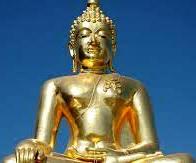 BUDISMO
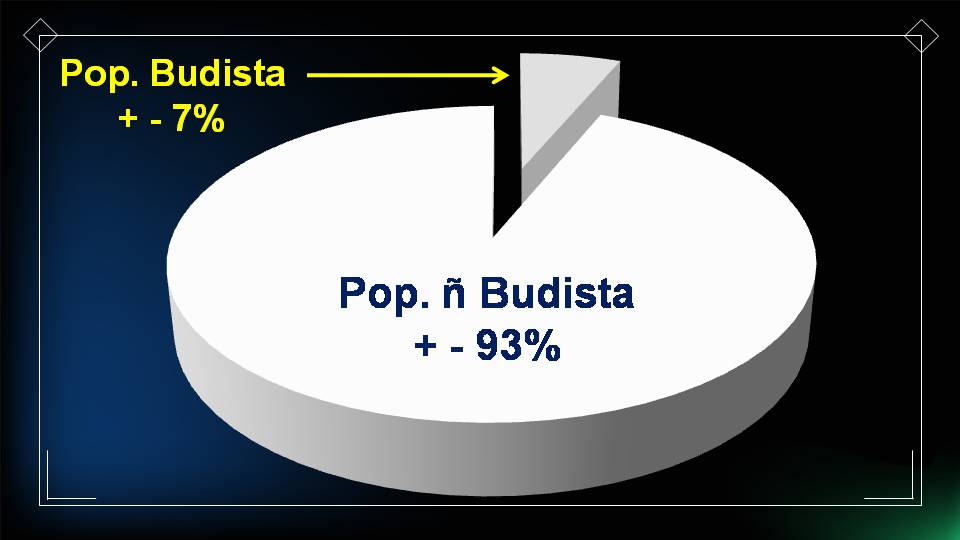 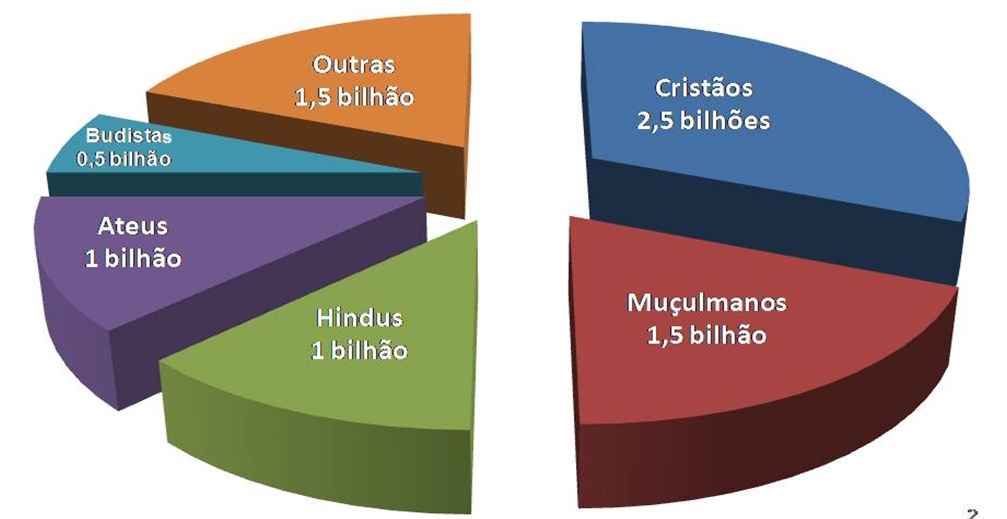 1
BudaAquele que sabe ou aquele que despertou
2
Aplica a alguém que atingiu um nível superior de entendimento e a plenitude da condição humana
3
Sidarta Gautama  o real fundador   do budismo
4
Não há dúvida de que Sidarta Gautama foi um personagem histórico
5
Sidarta Gautama nasceu em 560 a.C., em Kapilavastu, na parte noroeste da Índia, no atual Nepal
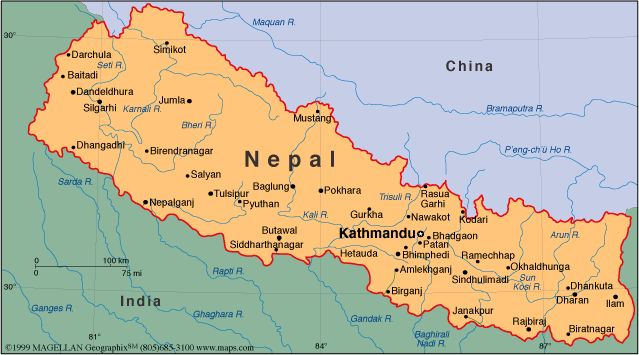 6
Seu pai era o rajá (governador) de um pequeno principado
7
De acordo com uma lenda posterior, o Buda já passara por diversas encarnações anteriores
8
Para sua mãe, ele escolheu a virtuosa Maya, que já havia demonstrado sua pureza em existências anteriores em cem mil reencarnações
Uma noite, Maya, que havia feito voto de castidade, sonhou que um elefante branco entrara em seu ventre
9
10
Dez meses depois, ela deu à luz a seu filho, cujo nascimento foi marcado por acontecimentos sobrenaturais, Maya morreu dez dias mais tarde
11
Sidarta foi levado logo que nasceu a um templo para ser apresentado aos sacerdotes
12
Um velho sábio, chamado Ansita, que havia se retirado para uma vida de meditação longe da cidade, aparece e toma o menino nas mãos e profetiza:
13
Este menino será grande entre os grandes. Será um poderoso rei ou um mestre espiritual que ajudará a humanidade a se libertar de seus sofrimentos
14
O pai, preferindo e primeira opção, para evitar qualquer coisa que lhe pudesse influenciar contrariamente, pois queria que seu filho lhe sucedesse, passa a criar o menino longe da miséria e do sofrimento.
15
Aos 16 anos, casou-se com sua prima, que lhe deu seu único filho, e ele continuava confinado ao palácio e aos prazeres desenvolvendo-se intelectual e fisicamente, alheio aos problemas da população de seu país
16
Um dia, estimulado por comentários que ouvia sobre a dura vida fora dos portões do palácio, comunicou a seu pai que desejava ver o mundo, apesar da proibição.
17
Ajudado por um de seus servos, ele escapou e cruzou altos muros do colossal palácio
18
Ali se encontrou de supetão com a velhice, a enfermidade e a morte. Quando lhe informaram que estes eram o destino comum a todos os homens, Sidarta ficou profundamente perturbado
19
Algum tempo depois, numa quarta viagem que empreendeu, Sidarta encontrou um mendigo, contente e alegre. Isto lhe convenceu de que os prazeres e atrações desta vida eram todos vãos e inúteis
20
Ansioso por alcançar o verdadeiro conhecimento, Sidarta, aos 29 anos, deixa sua esposa e filho, passando a dedicar-se à ioga e depois ao ascetismo, sem sucesso
21
Em desespero, resolveu empregar suas energias em alcançar a santidade através da meditação
22
Aos 39 anos, imerso em contemplação, permanecendo sete dias debaixo de uma figueira, ele finalmente atingiu o mais alto nível da consciência de Deus, conhecido como nirvana, tornando-se o Buda (iluminado ou despertado)
23
A figueira sob cujas sombras Sidarta teve esta experiência veio a ser conhecida como árvore árvore da iluminação
24
Logo se formou ao seu redor um grupo de discípulos desiludidos com o Hinduísmo que o seguia por todos os lados
25
Sidarta peregrinou cerca de 44 anos pela Índia, vivendo como monge mendicante e espalhando sua doutrina
26
Buda morreu aos 80 anos, acreditando que sua missão já estava cumprida
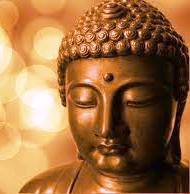 Os Ensinos de Buda
1
A nobre verdade é a realidade do sofrimento – Todo sofrimento humano é resultado do carma passado. As ações de uma pessoa determinarão o ciclo de reencarnações pela qual ela terá de passar até chegar ao nirvana
2
A nobre verdade é a causa do sofrimento – A causa do sofrimento é o desejo: gratificação, o desejo da existência e também o da não existência.
3
A nobre verdade é o fim do sofrimento – O sofrimento pode e deve ser totalmente eliminado. O objetivo central do budismo é dar ao homem a eterna libertação do sofrimento por meio da libertação de todo o desejo, o que equivale ser liberto do ciclo interminável de reencarnações e entrar no bem-aventurado estado do nirvana.
4
A nobre verdade do caminho para a eliminação do sofrimento –Trata-se de oito passos básicos destinados a suprimir o desejo e, desta maneira, abrir o caminho para a iluminação, conhecidos como Os Oito Caminhos Nobres. Estes são divididos em três categorias:
a
Moralidade: palavras corretas, ações corretas, vida correta
b
Concentração: esforço correto, pensamento correto
c
Sabedoria correta: visão ou compreensão correta e aspirações corretas. (Por compreensão correta entende-se o conhecimento das Quatro Verdades Nobres
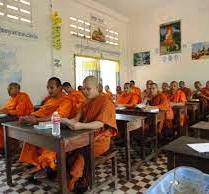 As Escolas Budistas
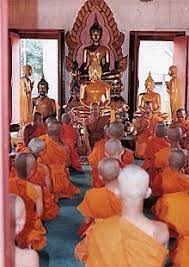 A Escola Theravada (Ensino dos anciãos) Seus adeptos se orgulham de guardar os ensinos originais de Sidarta como se encontram nos escritos budistas primitivos.
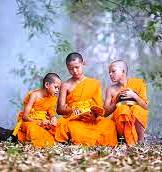 A Escola Mahayana, (grande veículo)Afirma que a salvação é destinada a todos os homens, e não apenas a alguns privilegiados
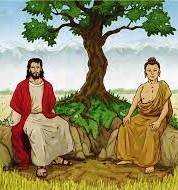 Budismo e Cristianismo
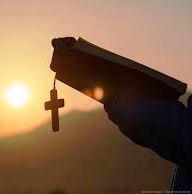 Deus
1
É negada a existência de um Criador e Senhor Pessoal
2
O mundo operaria através de poder e leis naturais, e não por comando divino
3
Qualquer preceito de Deus está acima da capacidade de compreensão humana
4
O budismo gira em torno da imagem de conceitos, grandes conceitos sobre a vida e como deve ser vivida
5
O budismo não tem Deus num sentido hindu ou cristão, nem com um salvador ou messias
6
O budismo não tem Deus num sentido hindu ou cristão, nem com um salvador ou messias
7
Mas tem Buda. E ele foi o Iluminado, Aquele que mostra o caminho
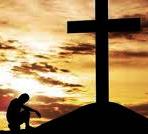 A Salvação
1
No budismo, a salvação é uma libertação, que a pessoa consegue por conta própria, de toda a infelicidade
2
Por meio da meditação, a pessoa consegue melhor carma e transmigração
3
O Bodhisattva resolve permanecer mais tempo para ajudar a outros sofredores no seu caminhar pelo mundo. E, portanto, um tipo de salvador
4
O Buda morre deitado, ao passo que Cristo morre numa posição vertical. Do ponto de vista budista, trata-se de uma demonstração da paz do Buda, e da agonia de Cristo que, procurando transformar as coisas, destruiu-se a si mesmo
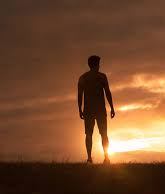 O   Homem
1
Em consonância com as crenças budistas, o homem nada vale
2
O homem teria existência meramente temporária. E o corpo físico é um empecilho.